Конкурс поделок
«ОСЕНЬ -  ЩЕДРАЯ ПОРА!
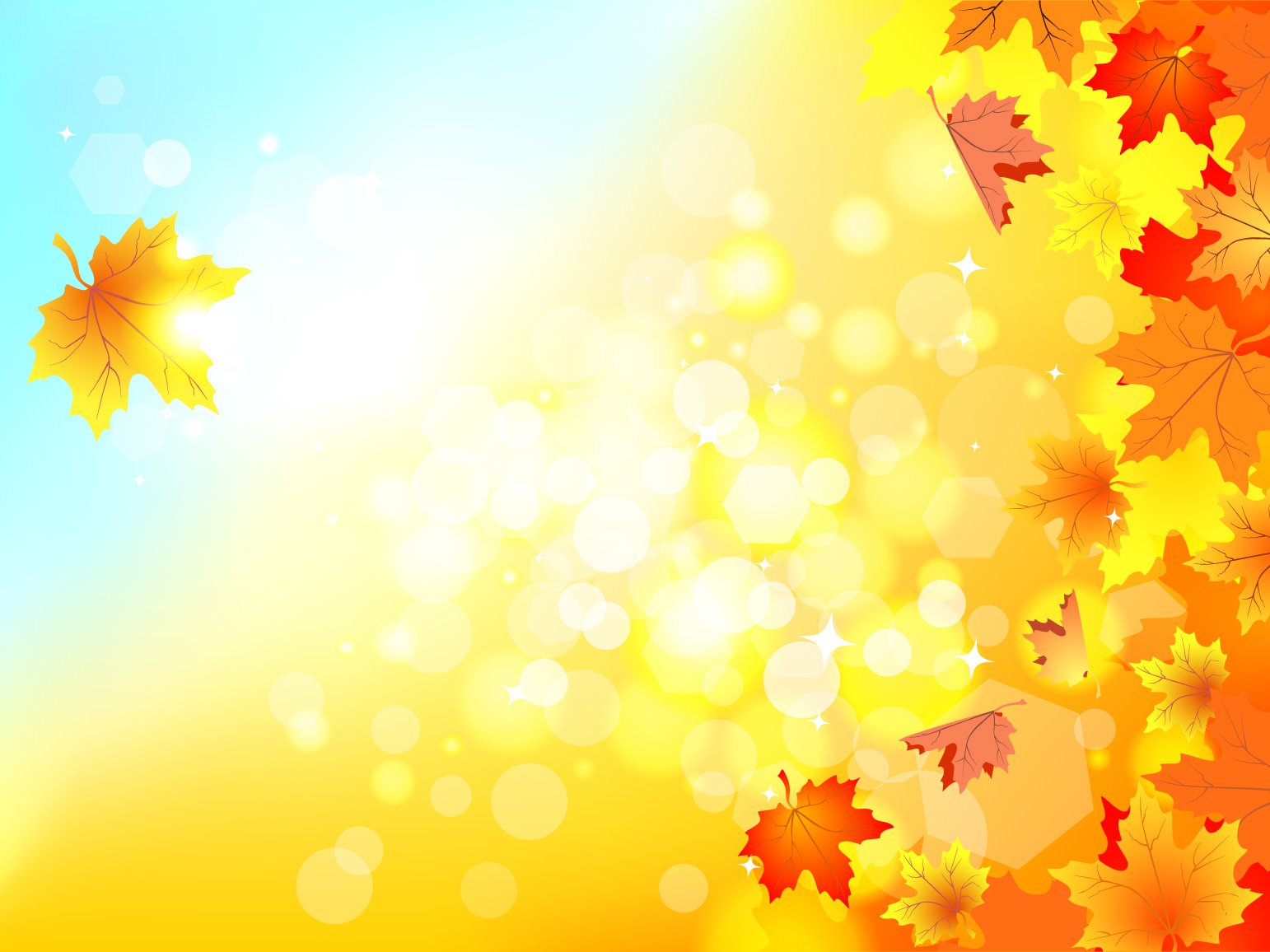 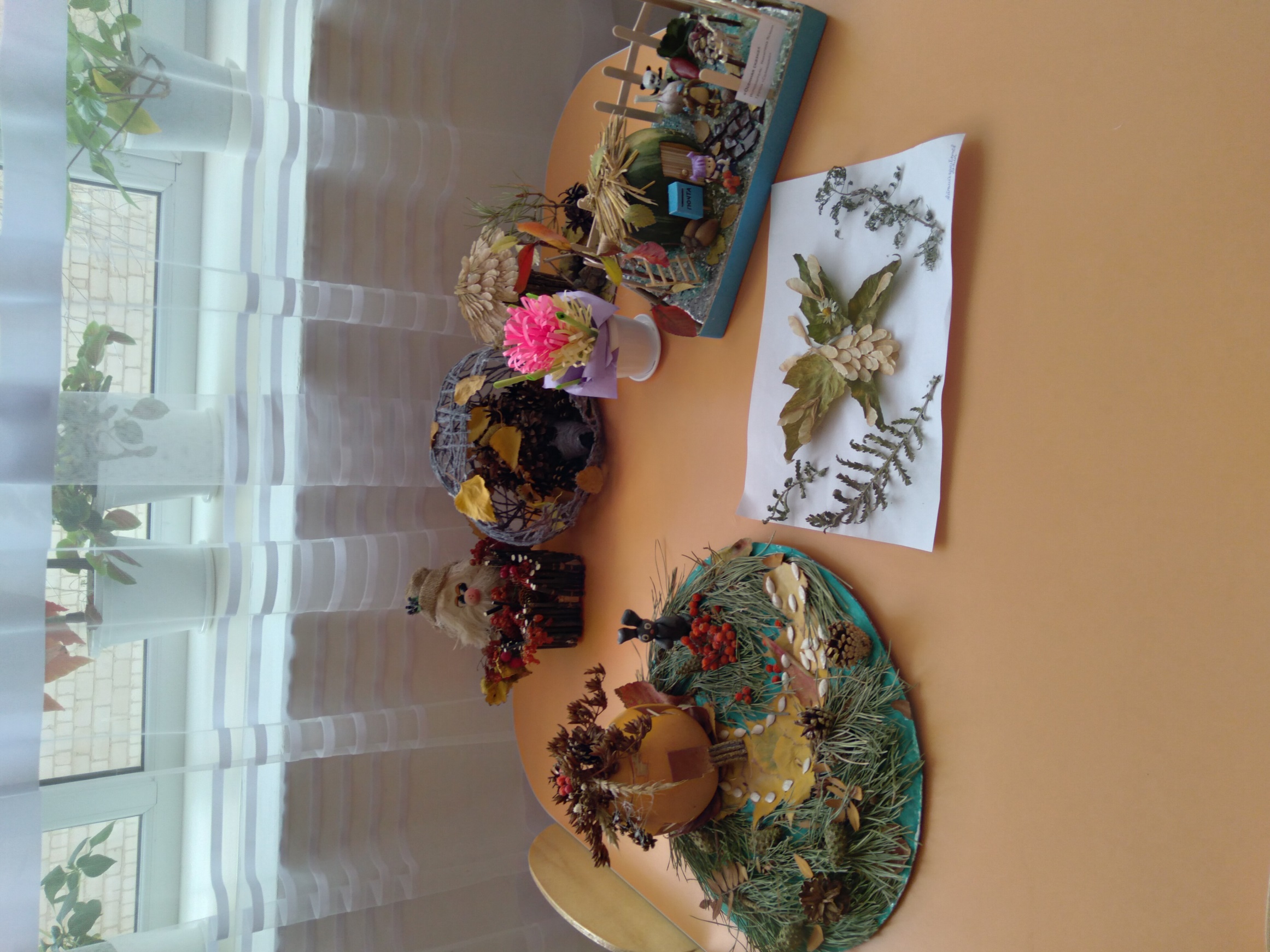 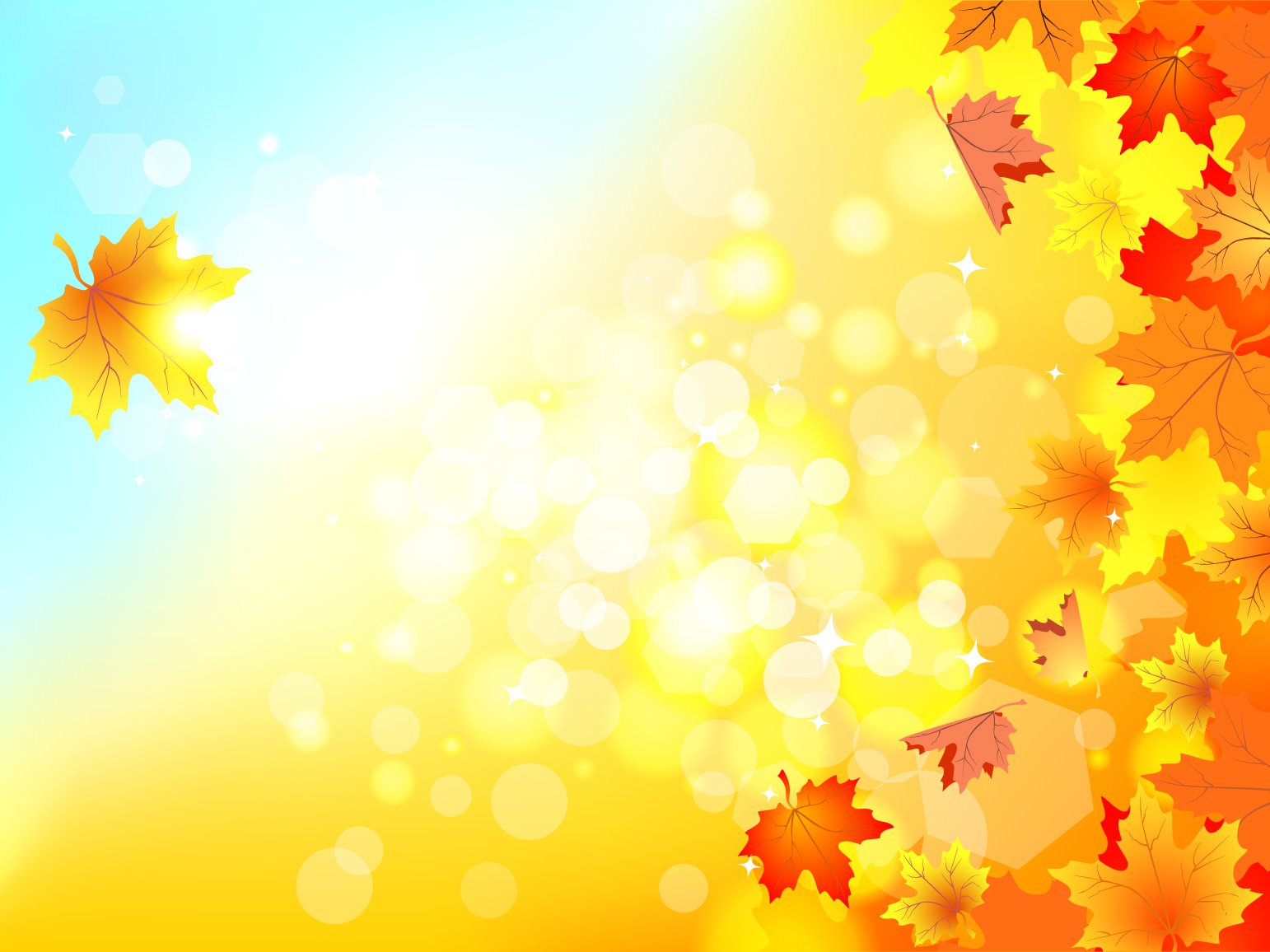 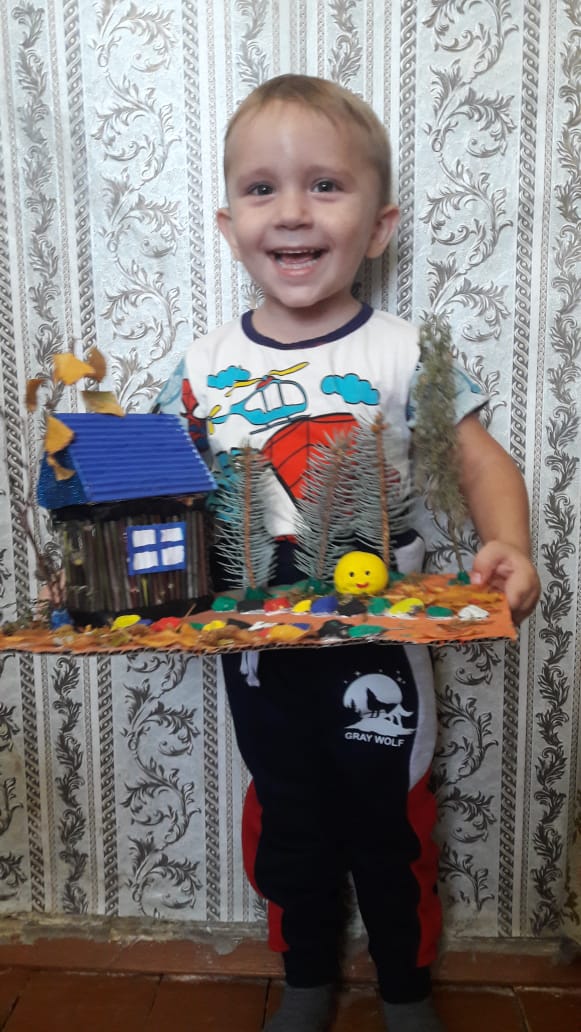 Терентьев 
Тимофей
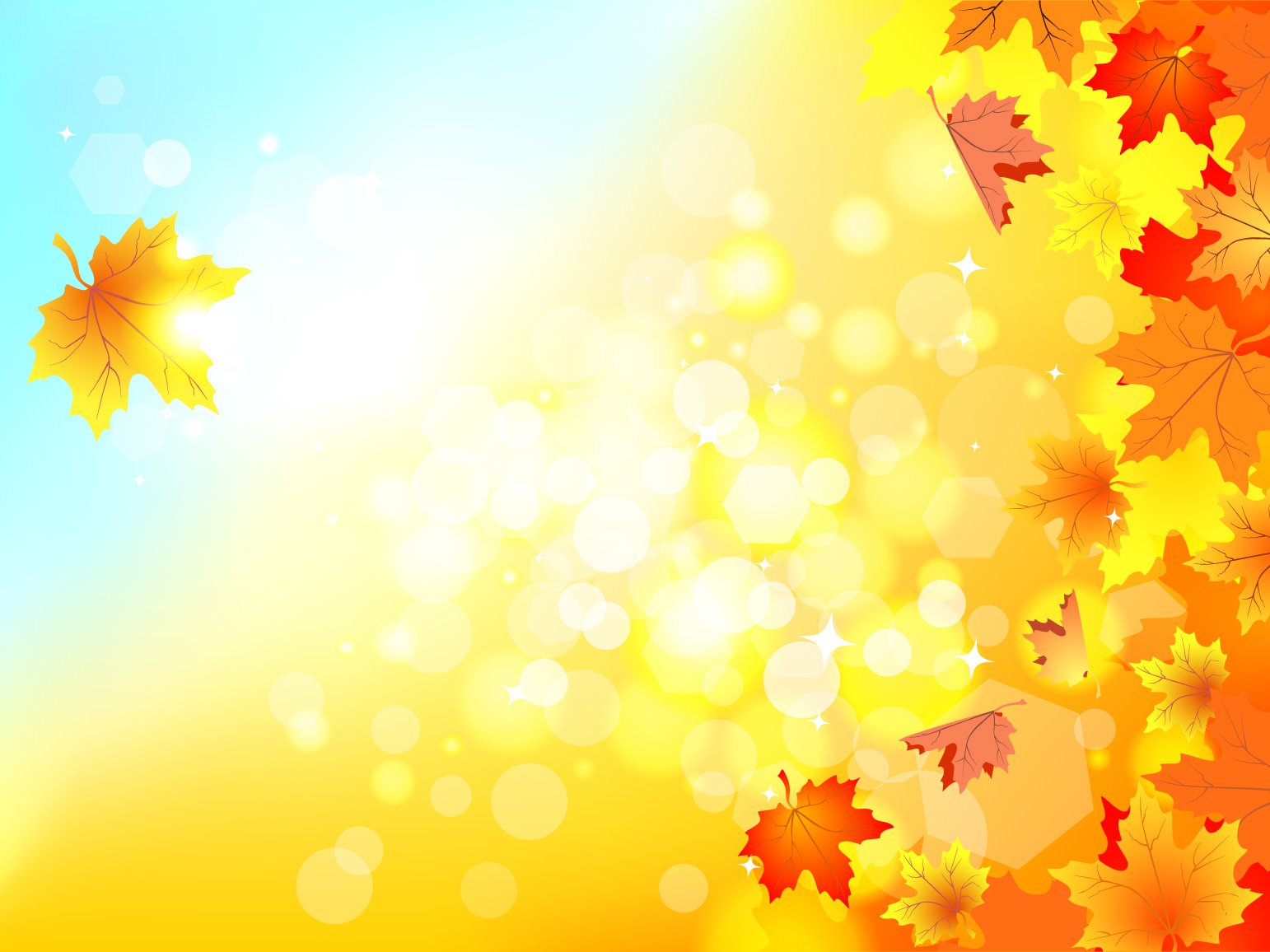 Стрелков Богдан
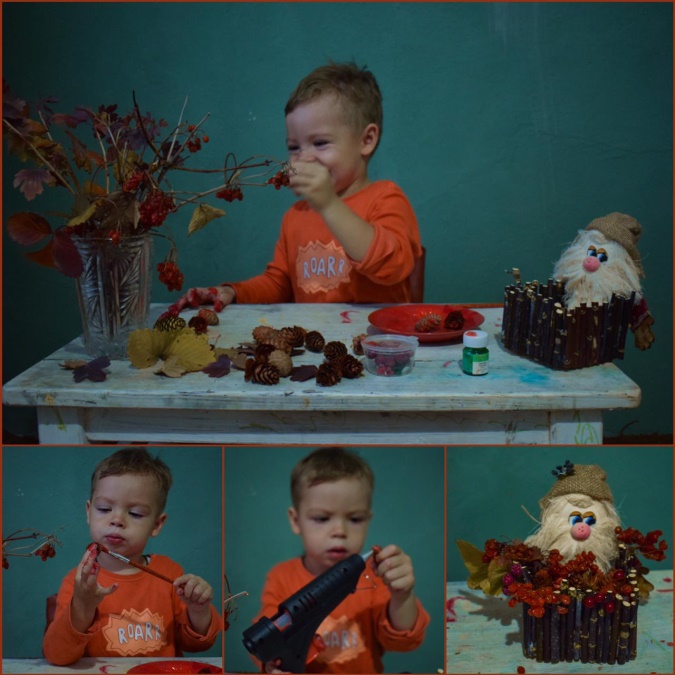 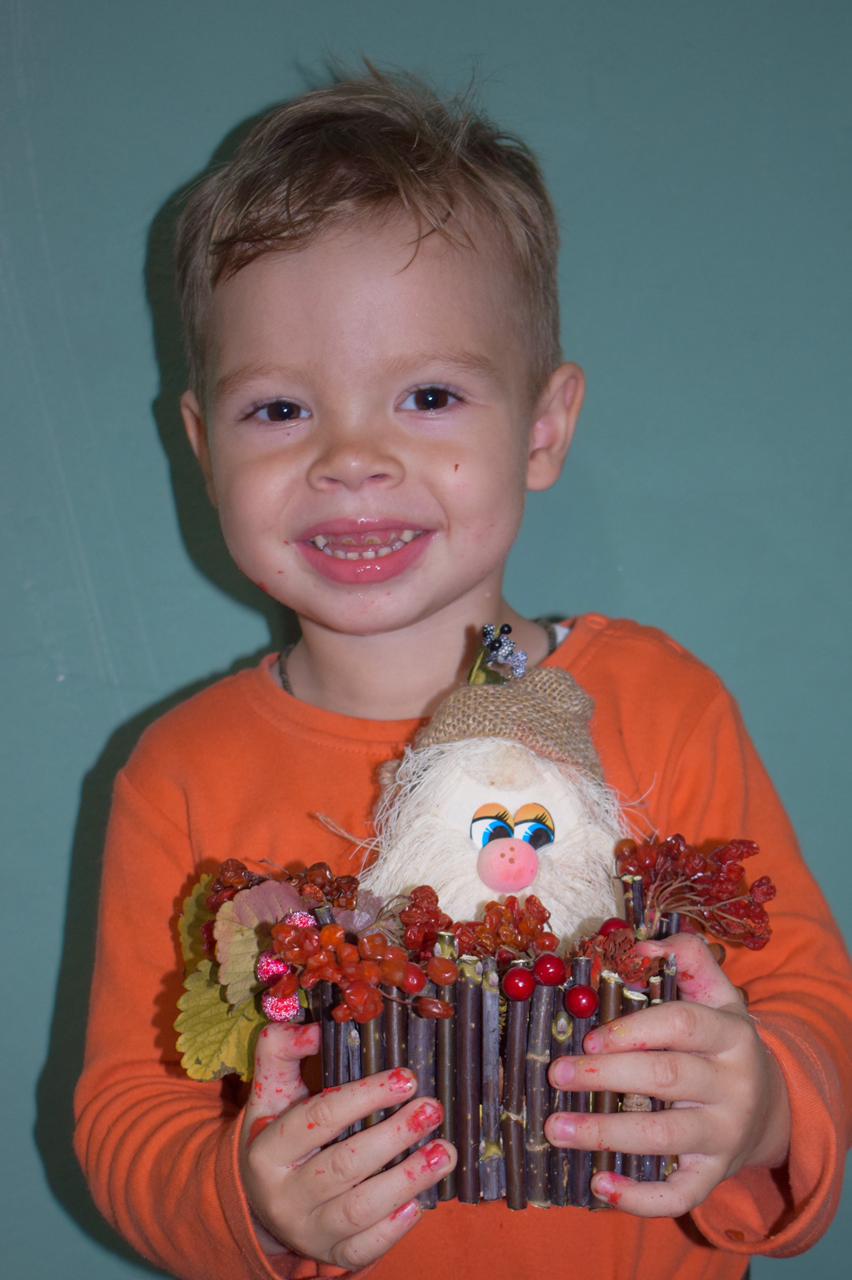 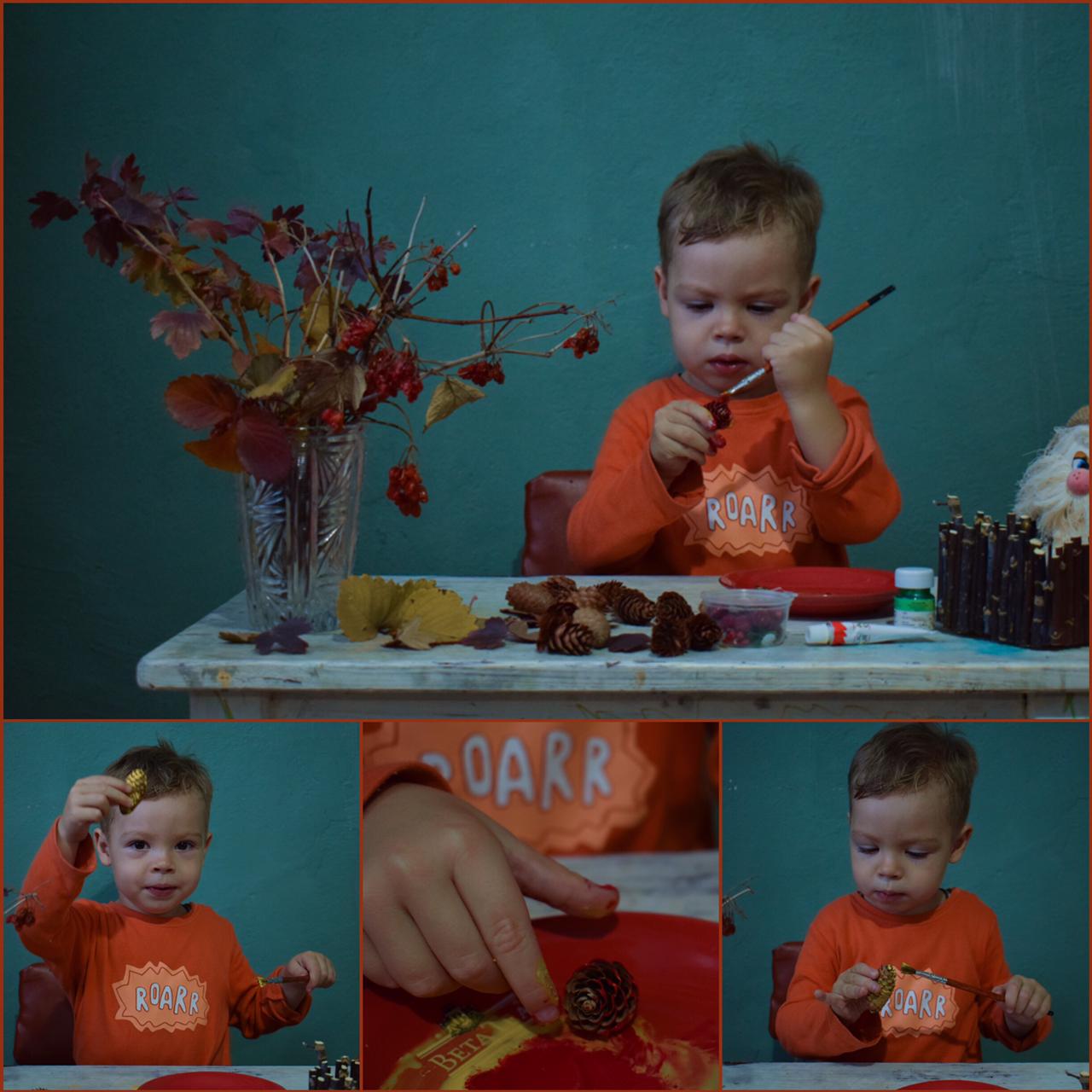 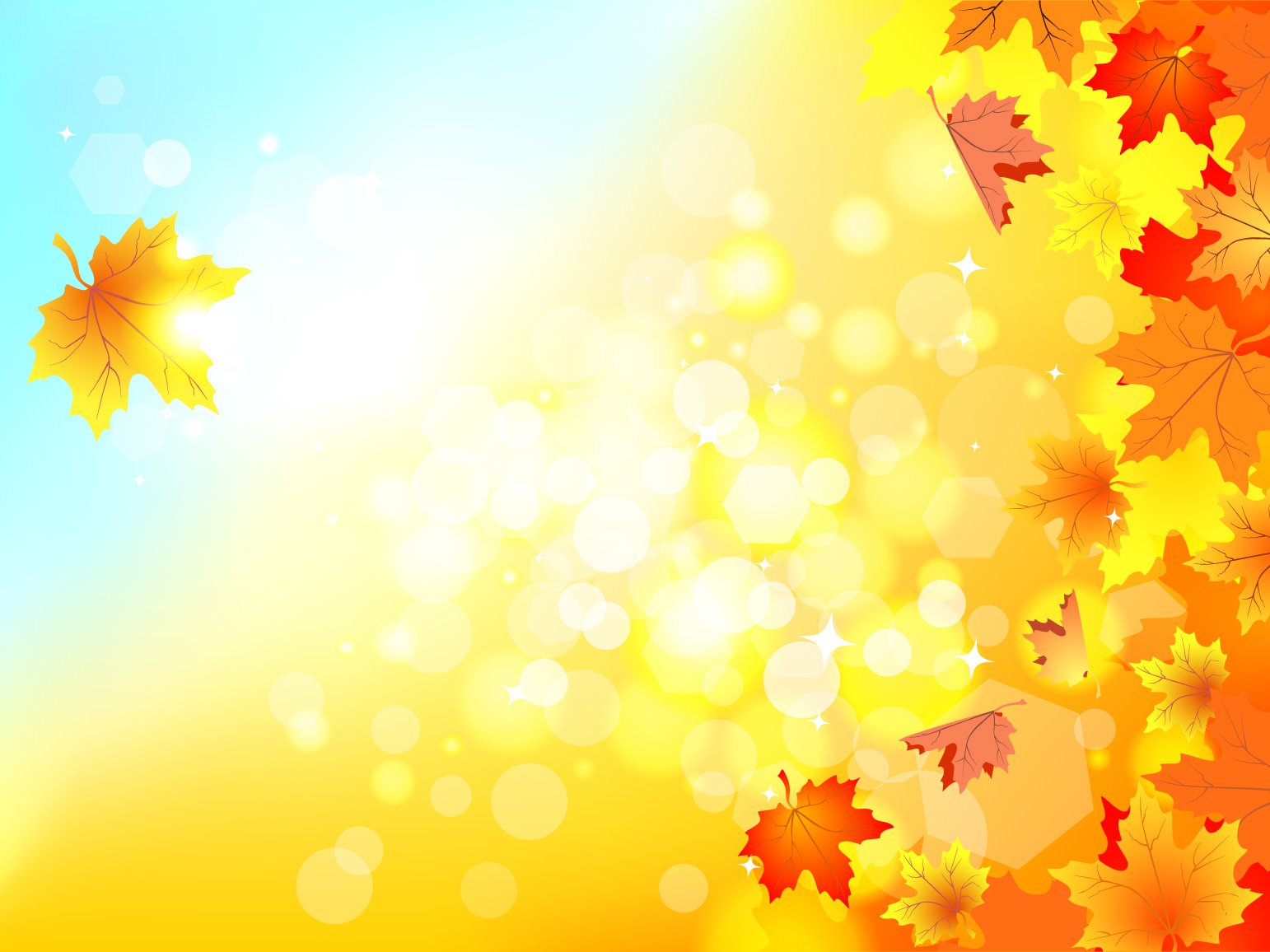 Кувшинов  
Илья
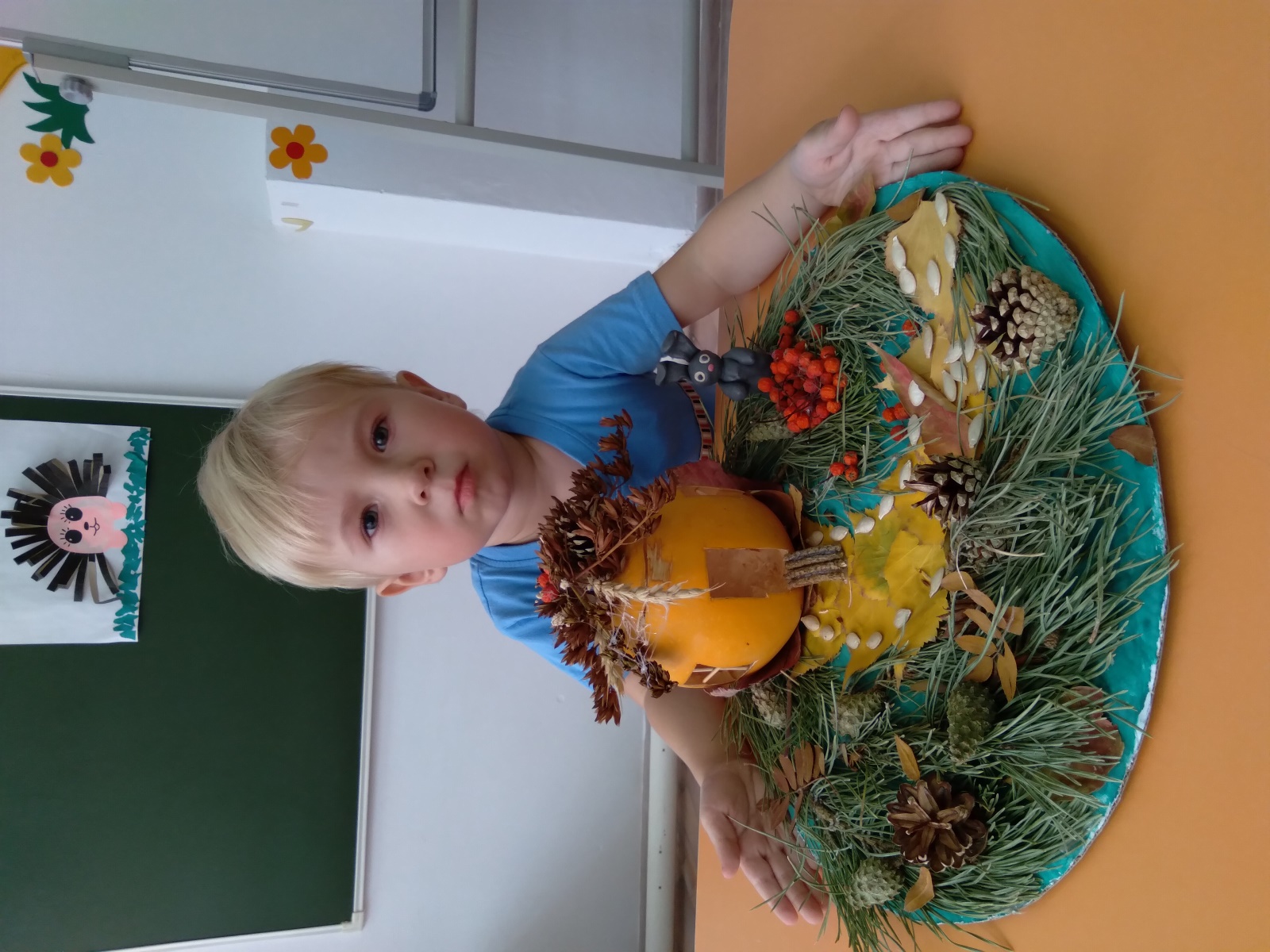 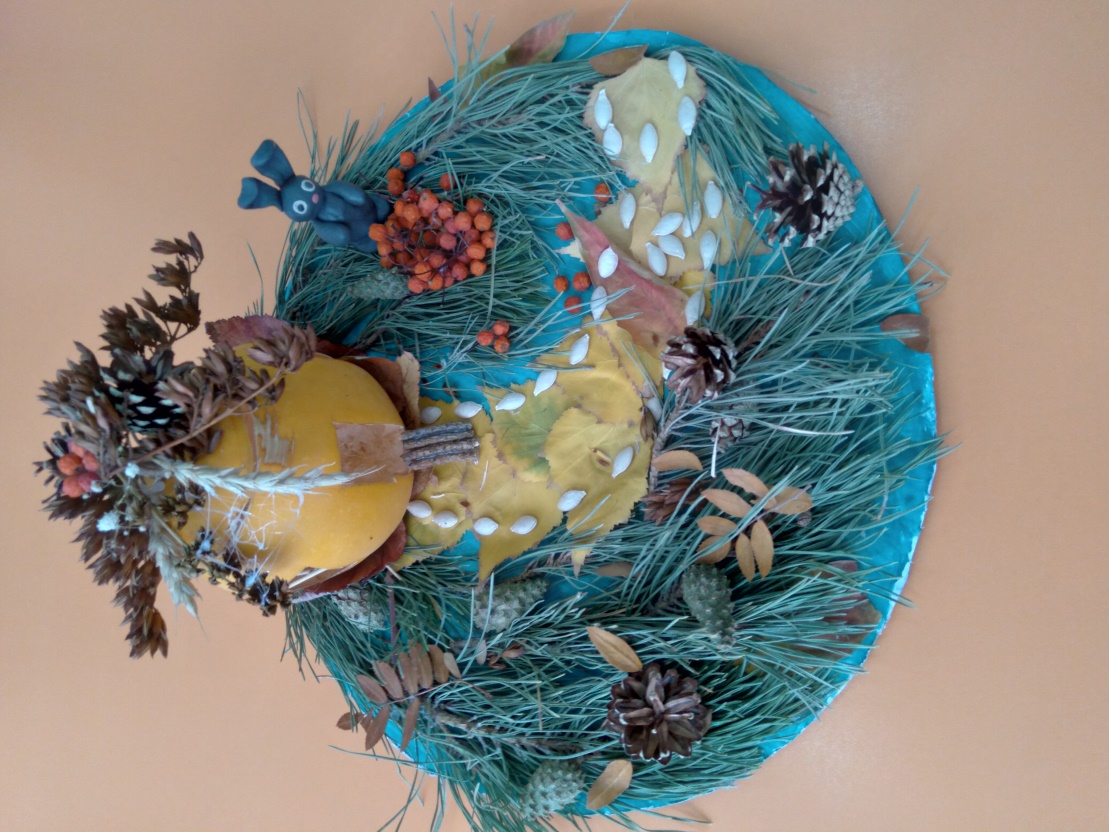 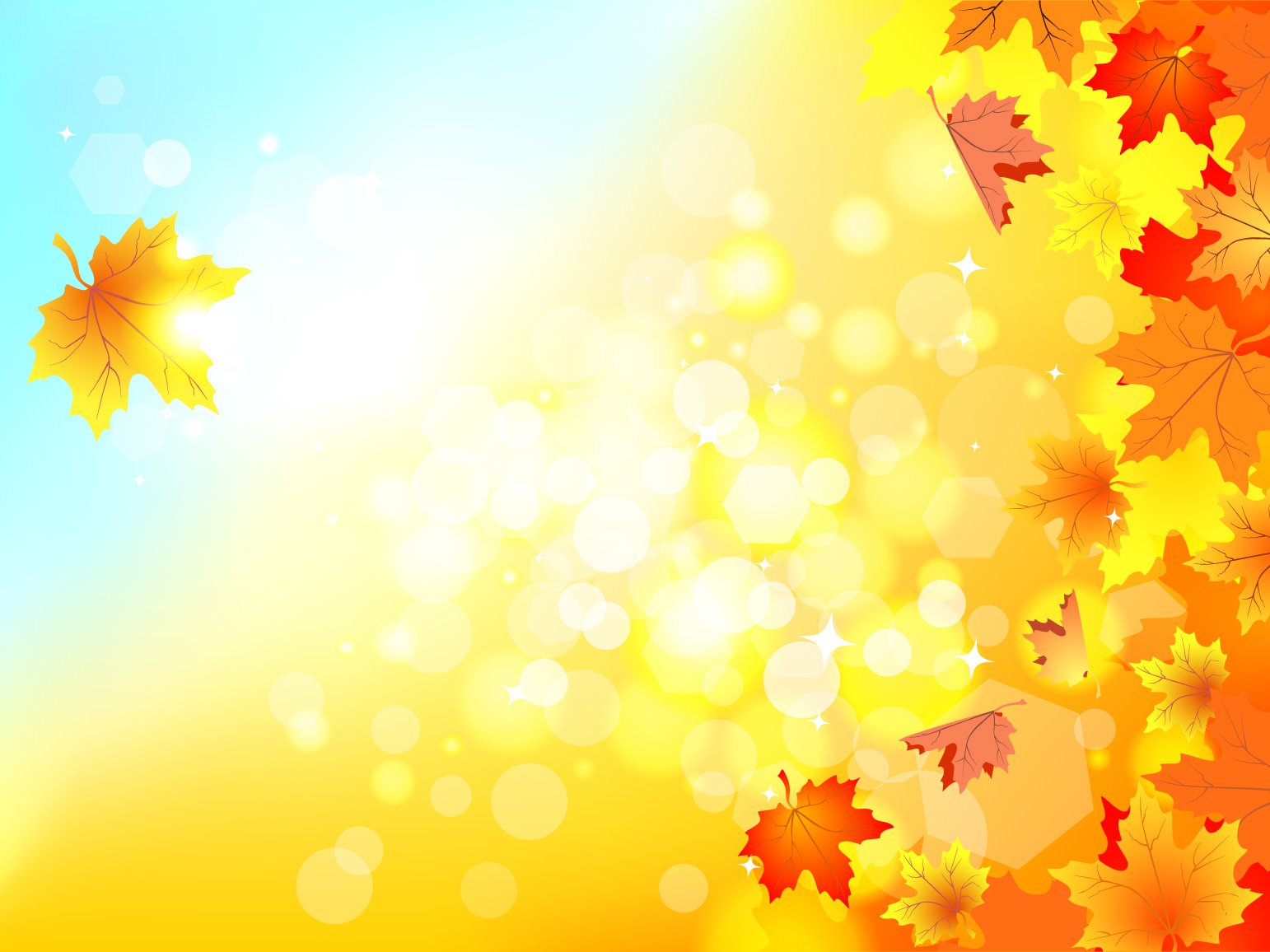 Никитина 
Ясмин
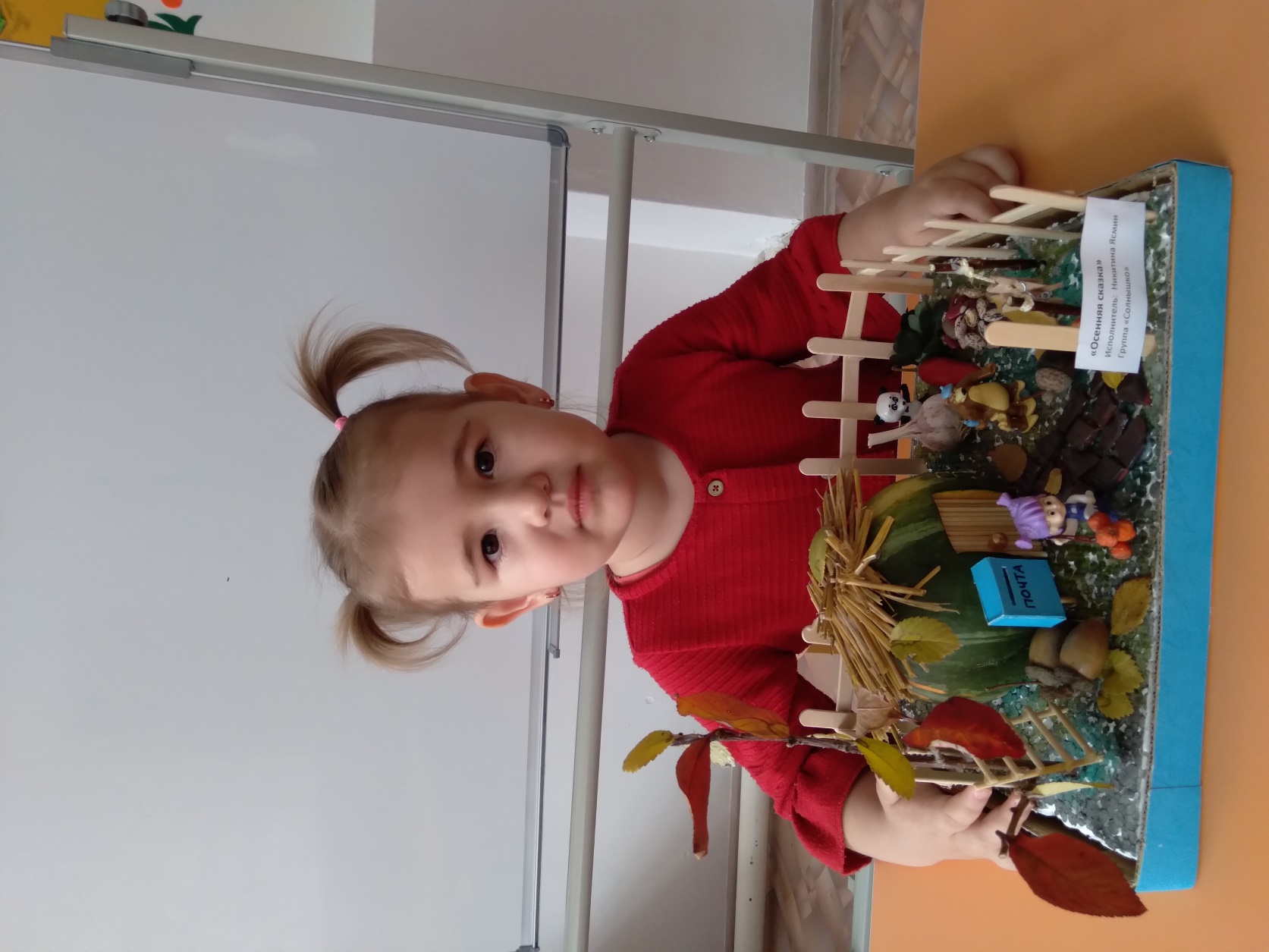 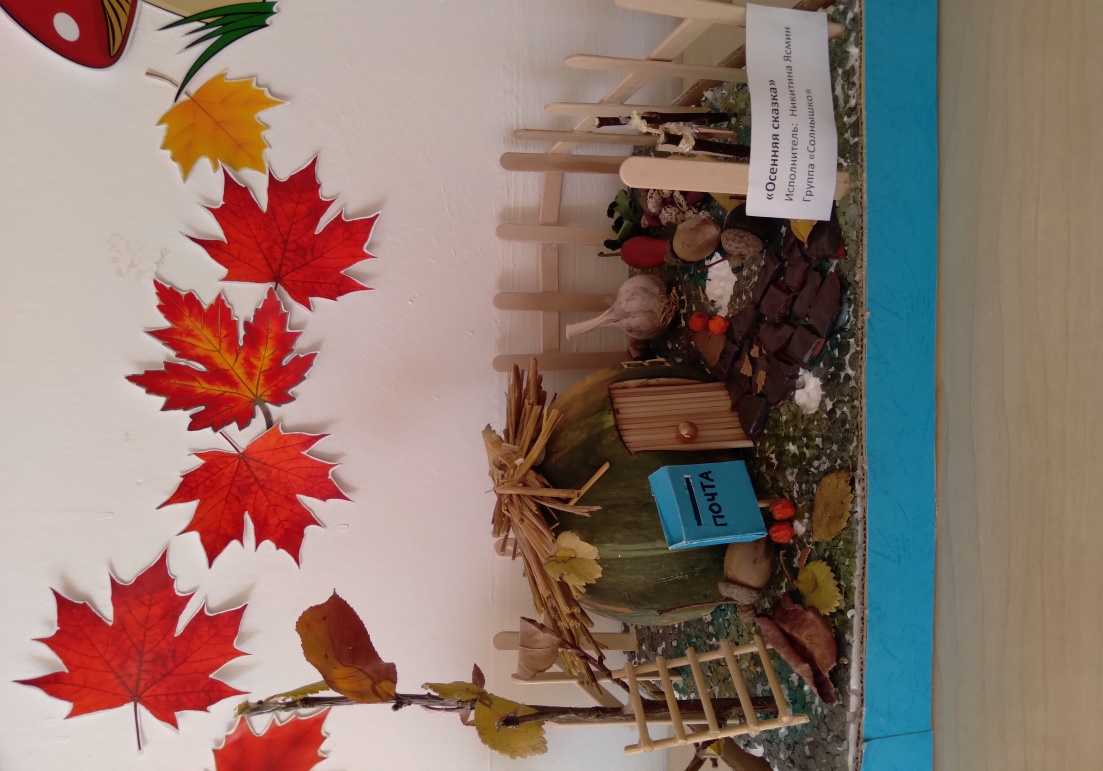 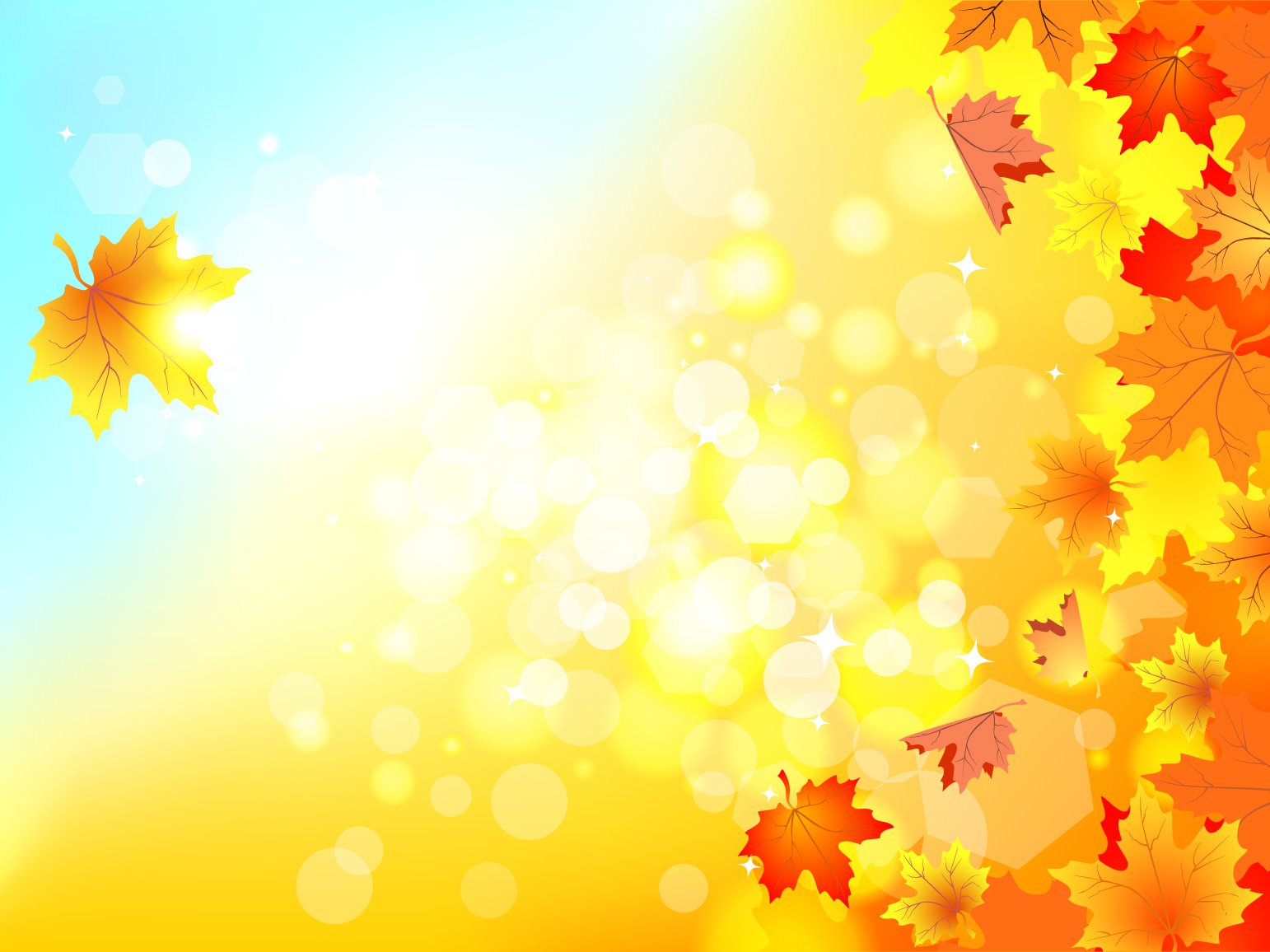 Искакова 
Айлин
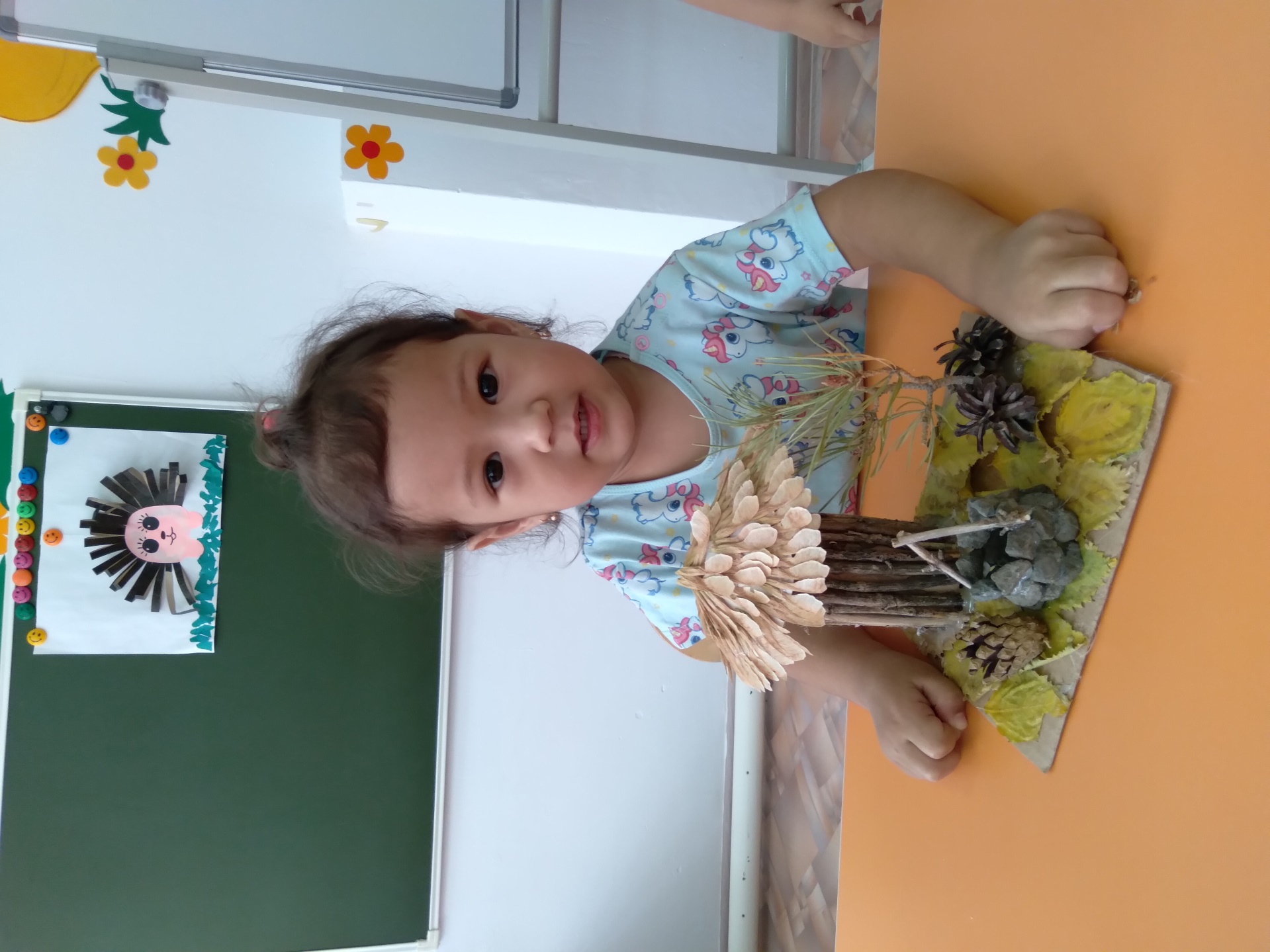 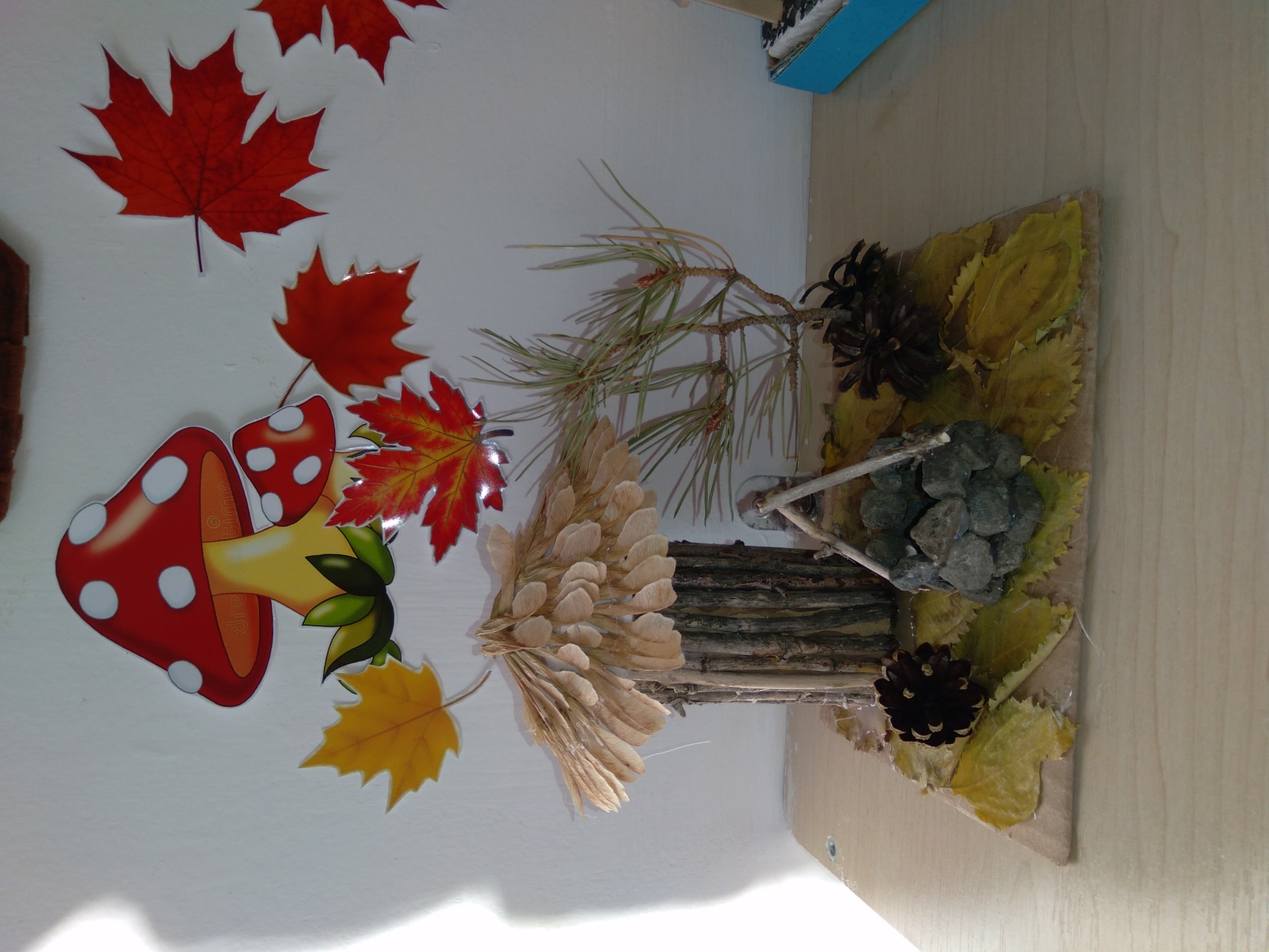 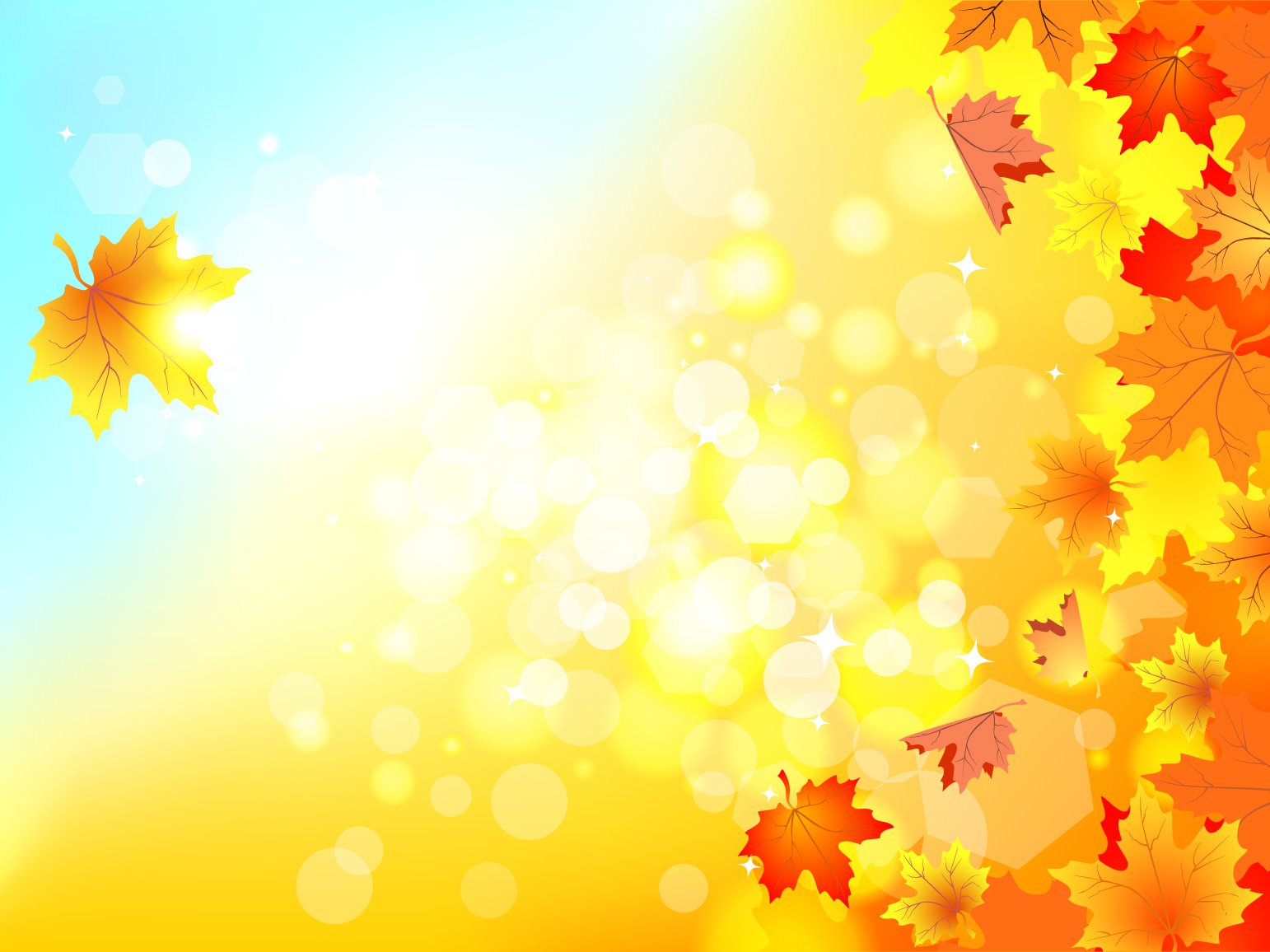 Дюсенбаев
 Карим
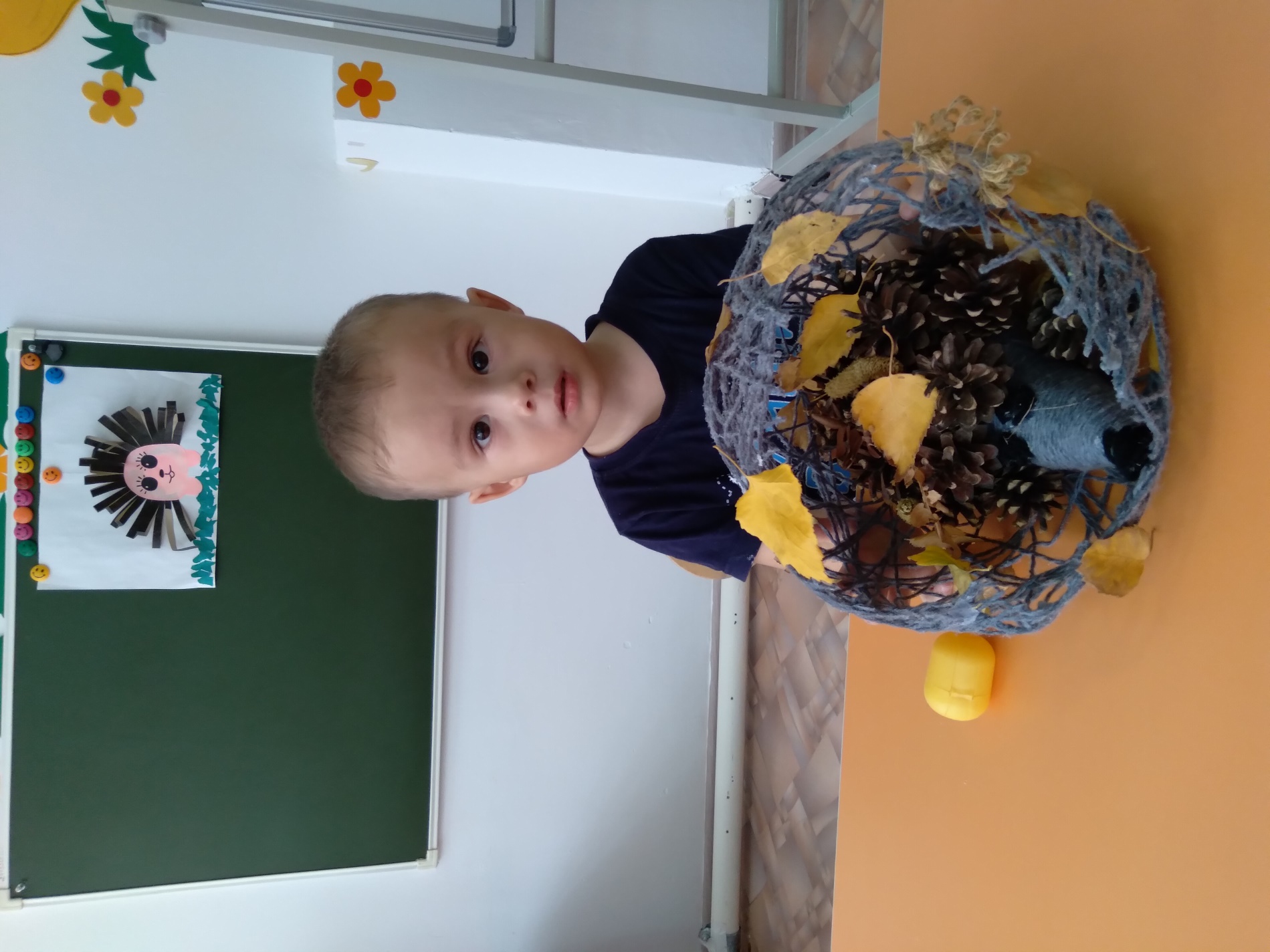 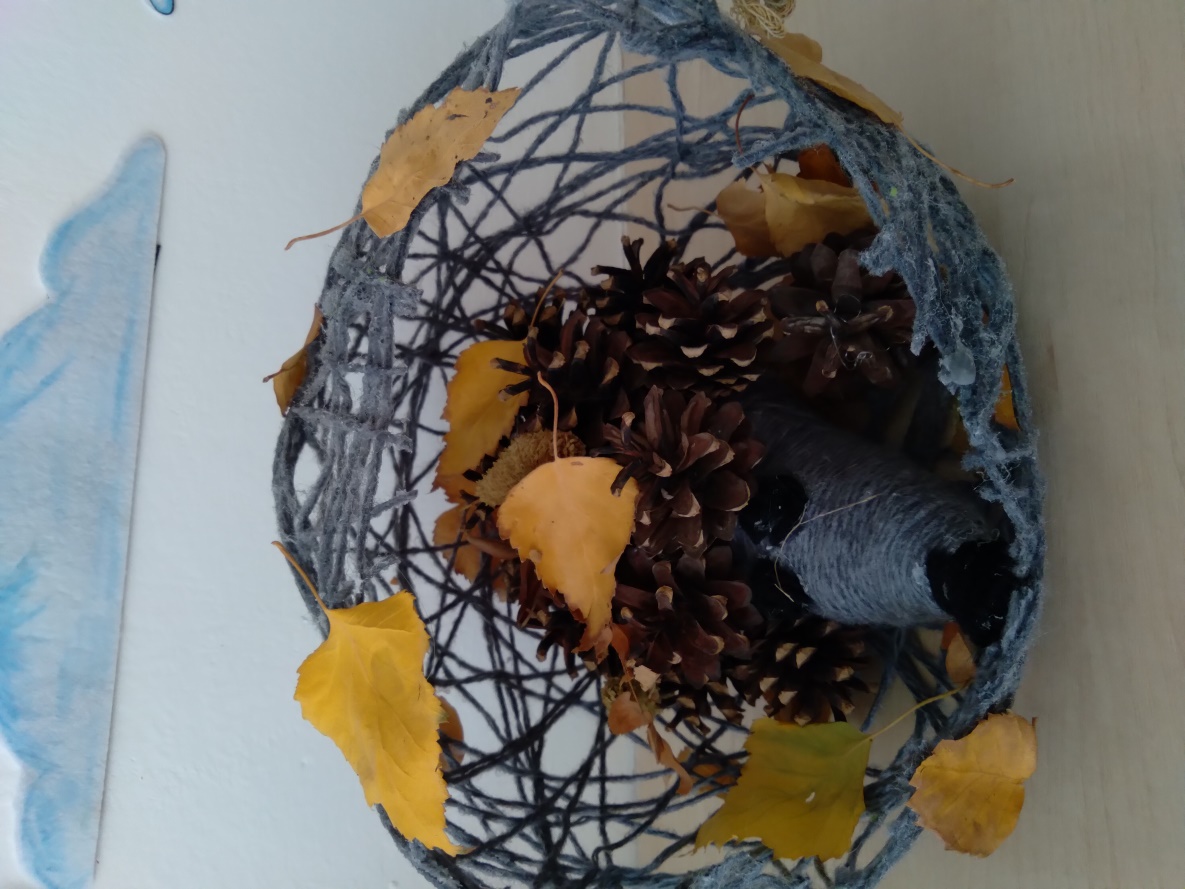 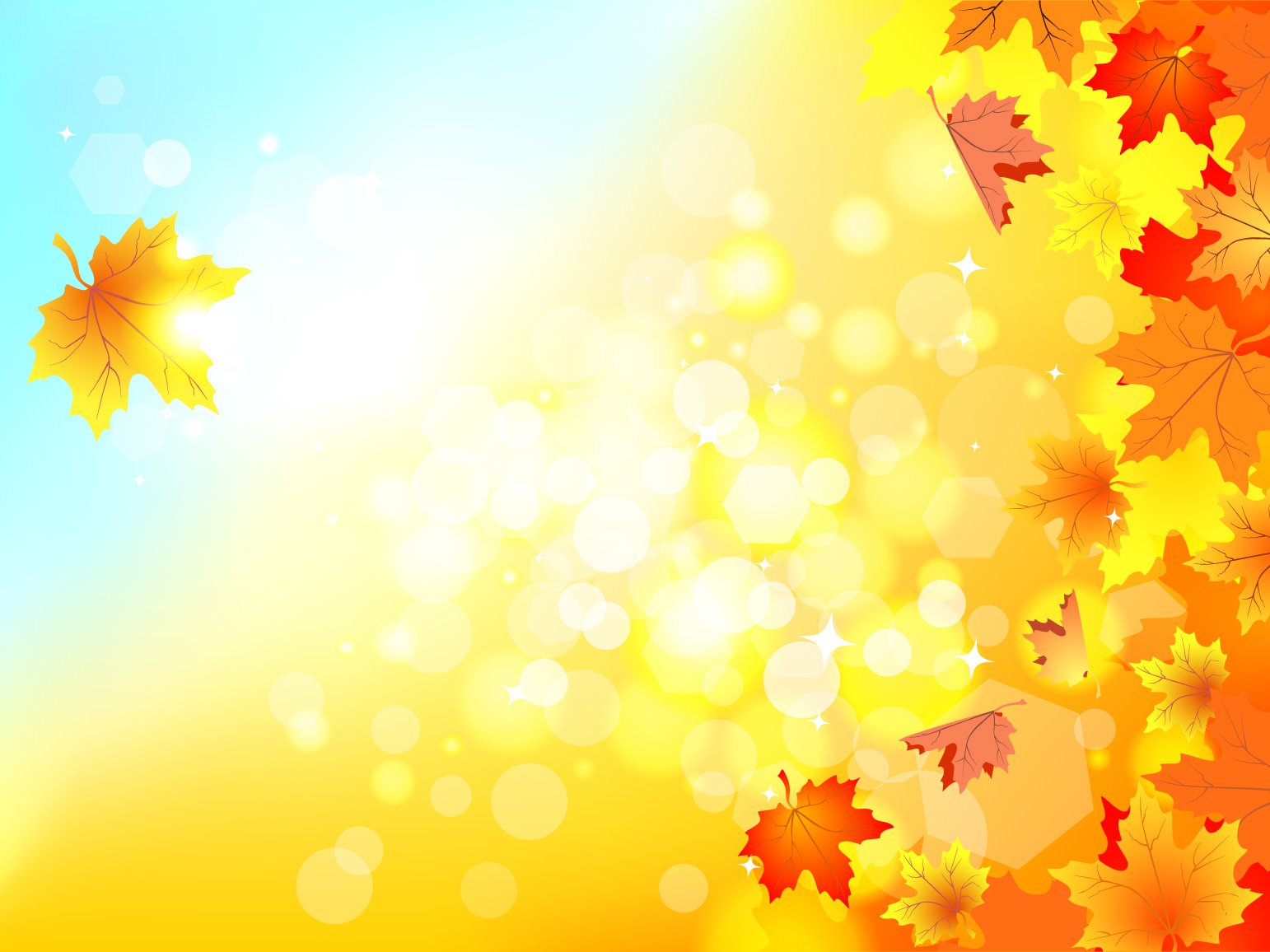 Айтмагамбетов Ералы
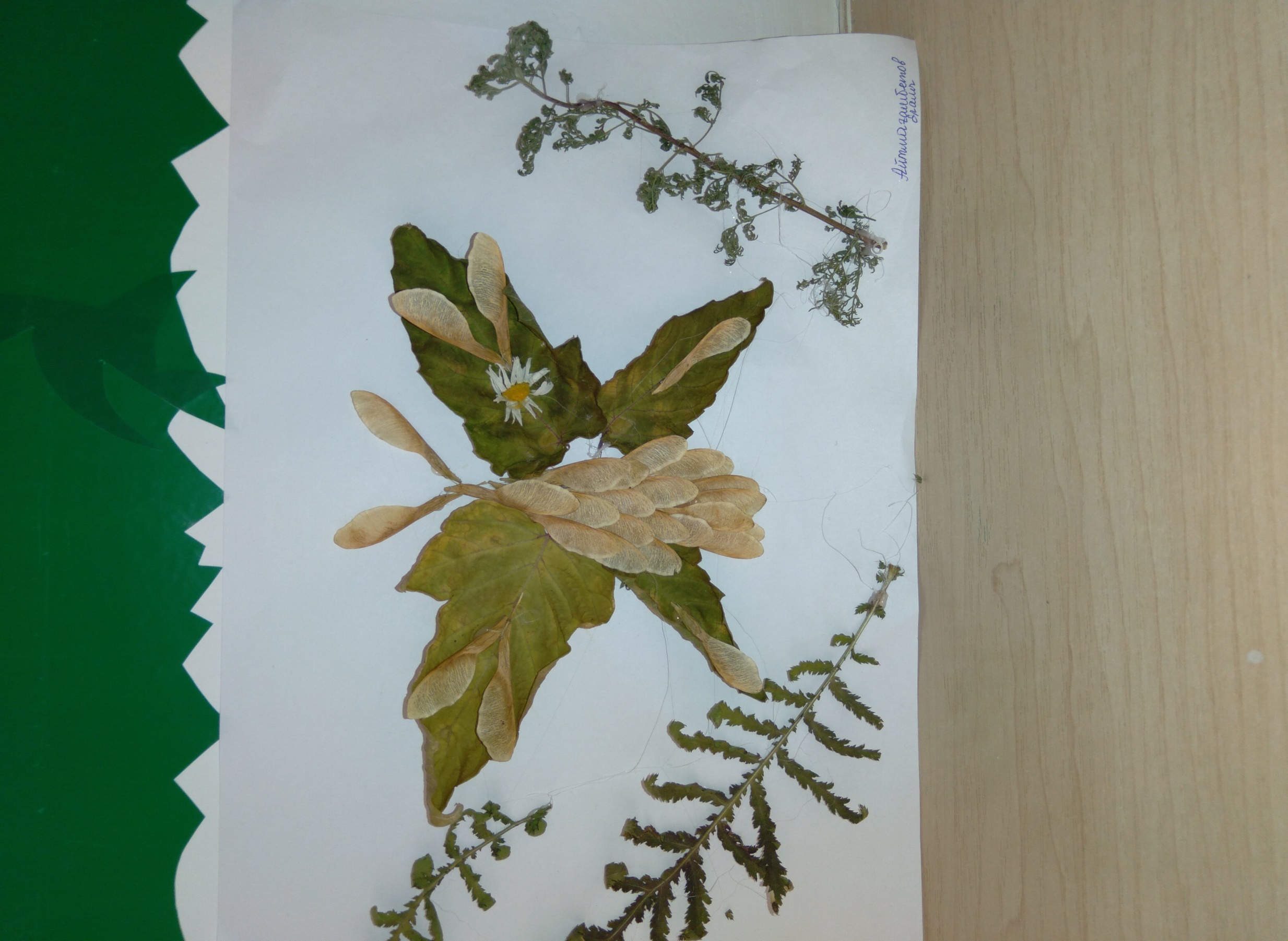